Внеклассное мероприятие
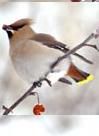 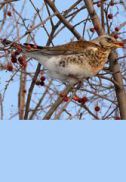 Птицы - наши друзья!
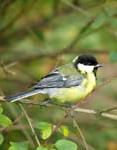 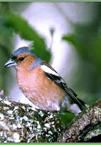 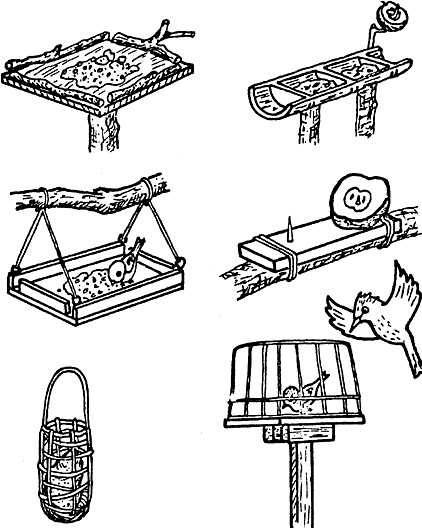 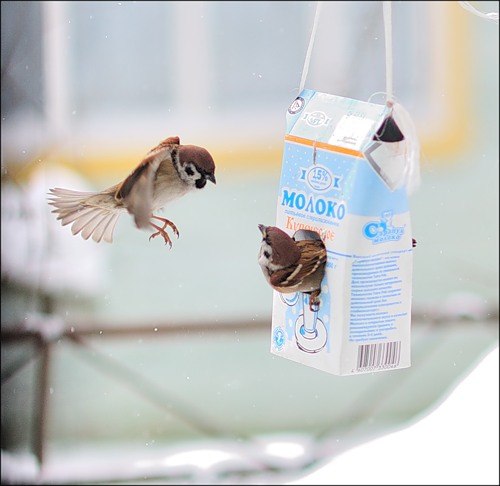 Конечно, зимующие птицы могут сами найти себе корм, но будет лучше, если вы им поможете и сделаете для них кормушки. Главное, чтобы корм в ней был всегда, и не засыпан снегом.
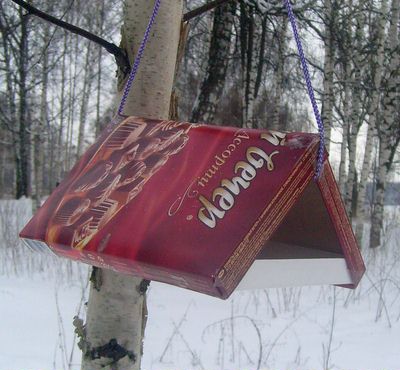 Кормушка для птиц из
 конфетной коробки
1
2
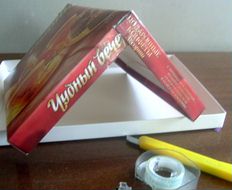 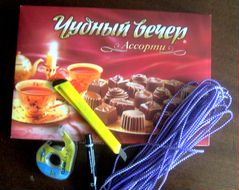 3
6
4
5
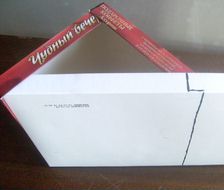 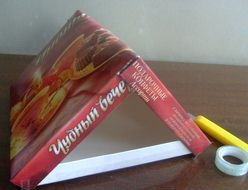 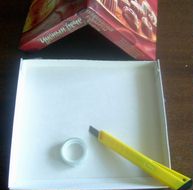 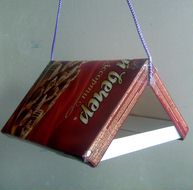 Кормушка для 
птиц из коробки
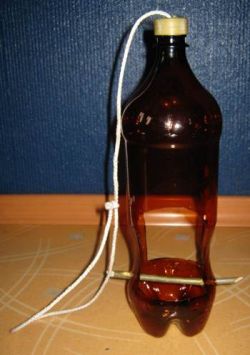 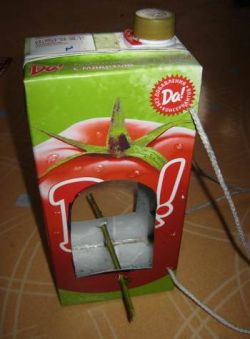 Кормушка для птиц из пластиковой бутылки
Кормушка из автомобильной фары
Кормушка из картонной коробки
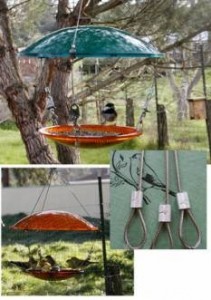 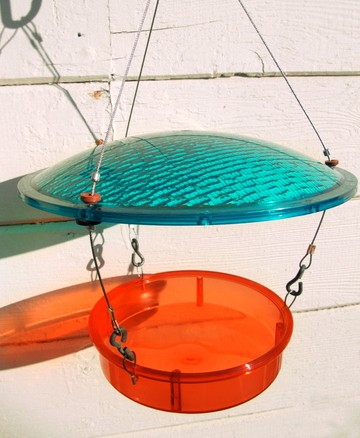 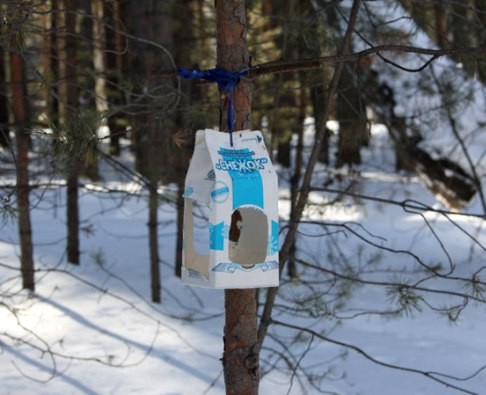 Кормушки 
для птиц 
из пластиковой 
бутылки
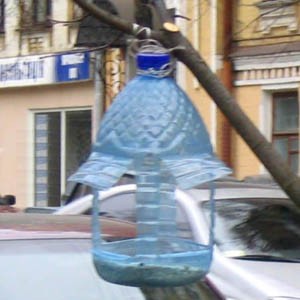 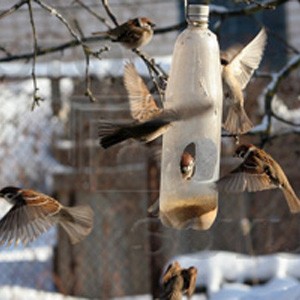 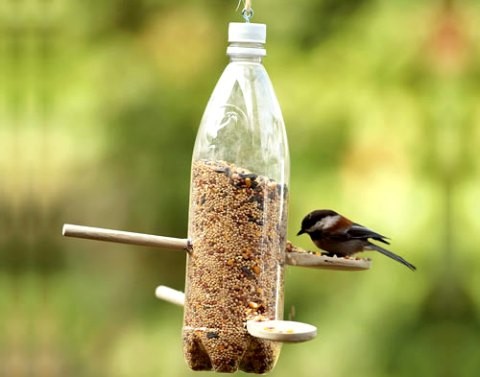 ПТИЦЫ
кочующие
перелётные
оседлые
Некоторые птицы при благоприятной зиме остаются на родине, а в суровые зимы кочуют с места на место.
Основные причины, по которым птицы улетают зимой на юг, — отсутствие еды и холод.
Но есть птицы, которым холод нипочем. Они круглый год находят на родине подходящие условия для существования и не совершают перелетов.
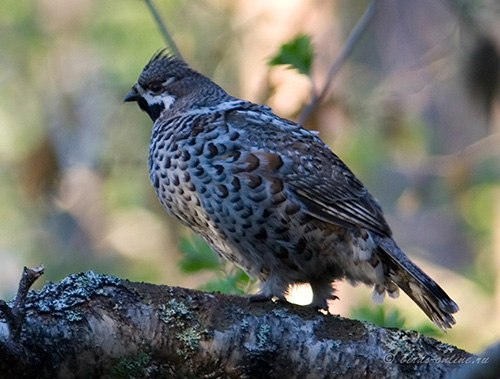 оседлые
Рябчики — типично лесные птицы и ведут скрытный образ жизни, проводя большую часть времени на земле. Обычно они издалека слышат приближение человека и либо уходят пешком, либо затаиваются на деревьях или на земле, внезапно слетая перед самым наблюдателем.
перелетные
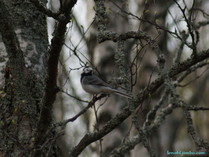 Белая трясогузка.
Обитание: Встречается повсеместно, любит близость водоёмов.
Питание: насекомые.
Повадки: питание добывает как на земле так и в воздухе, зимует в Средиземноморье, в Ленинградскую область прилетает во второй половине апреля.
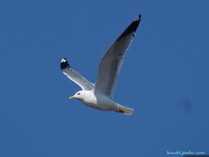 перелетные
Озёрная чайка или обыкновенная.
Обитание: озёра, пруды, большие болота.
Питание: мелкая рыба, насекомые, грызуны.
Повадки: очень часто встречается вблизи жилья человека, это обусловлено с легкостью добычи пищи. Зимуют на Чёрном, Каспийском, Средиземном морях, некоторые особи не улетают на зимовку, а остаются вблизи жилья человека, где есть незамерзающие водоёмы и есть чем прокормится. Прилёт в Ленинградскую область ранний: в конце марта, начале апреля.
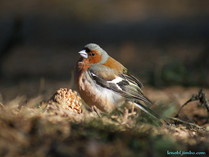 перелетные
Зяблик.
Обитание: леса, парки, сады.
Питание: растительная пища, насекомые.
Повадки: кормиться любит, на земле. На зиму улетают из Ленинградской области в Центральную Европу и на юг. Прилетают в Ленинградскую область в первой половине апреля.
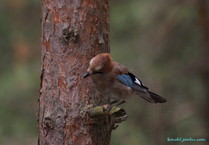 кочующие
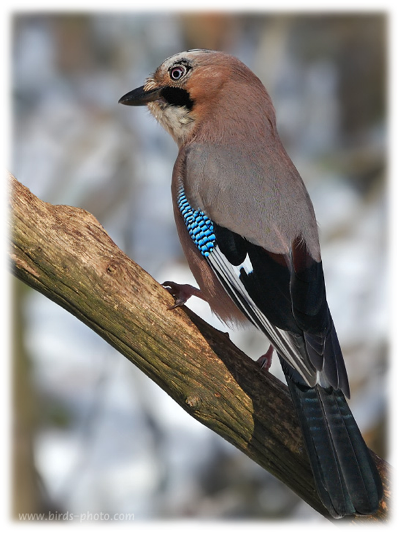 Сойка

Обитание: Лиственные и смешанные леса.
Питание: Насекомые, ягоды, орехи, мелкие грызуны.
Повадки: Птицу называют очень смышлёной, она не сидит подолгу на одном месте, и постоянно выдаёт себя голосом.
оседлые
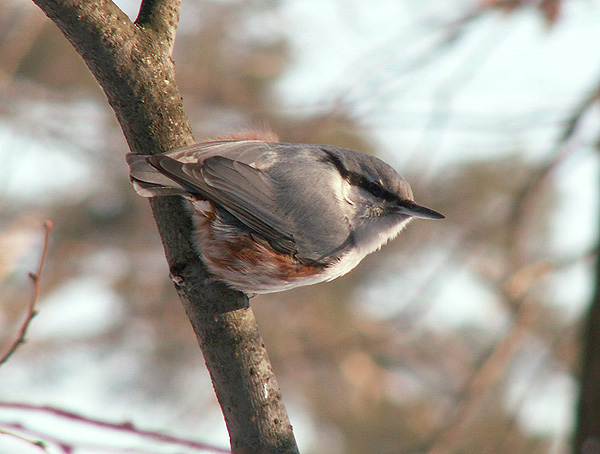 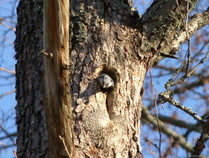 Обыкновенный поползень
Обитание: леса, парки, сады. Любит гнездиться в дуплах.
Питание: насекомые, семена, орехи, жёлуди. На зиму запасает пищу, пряча их в коре деревьев и дуплах.
Повадки: зимой часто можно встретить в стайке с синицами. В поисках пищи ползает по деревьям как вверх так и вниз головой.
Удалой ямщицкий посвист поползня по весне заставляет думать, что в лесу появилась невиданная птица размером ну, никак не меньше голубя - так мощно и так далеко звучит его призывный голос.
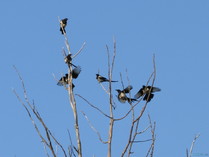 оседлые
Сорока
Обитание: любит открытые участки с отдельно стоящими группами деревьев.
Питание: мелкие животные, яйца и птенцы других птиц, плоды деревьев, насекомые, падаль.
Повадки: очень подвижная и шумная птица, выдаёт себя характерным голосом (стрекотание). Часто ворует пищу у домашних животных.
кочующие
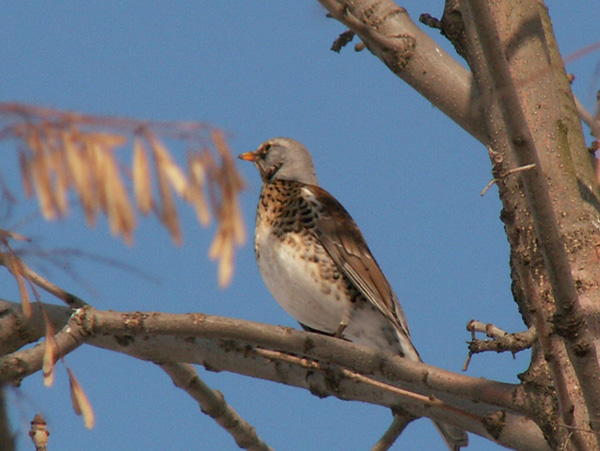 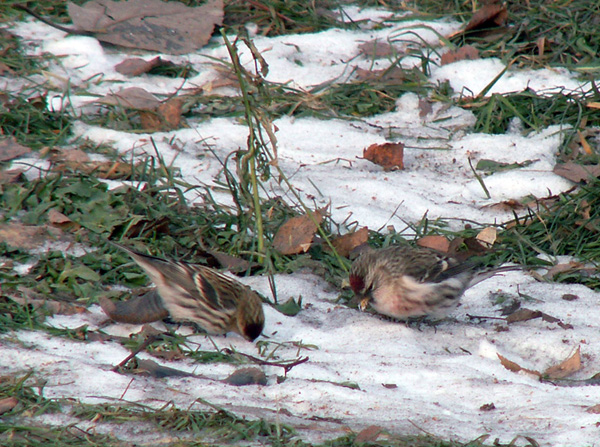 Городской житель чаще всего видит синиц - больших и лазоревок, воробьев, снегирей, голубей, ворон. Если присмотреться, то можно увидеть дроздов-рябинников и чечеток
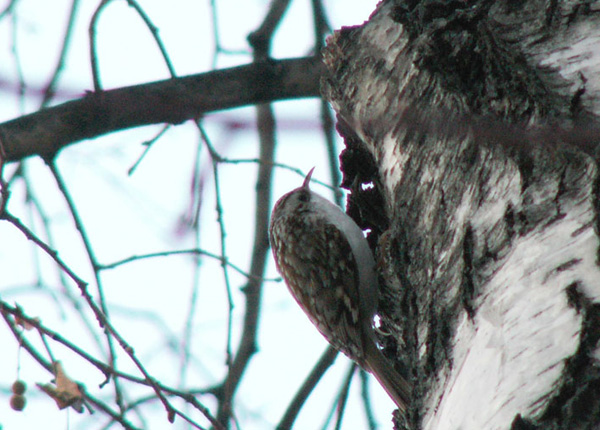 Свиристели - такие обжоры! Если увидите, что тротуар заплеван красными рябиновыми пятнами - это они. К январю свиристели перемещаются южнее, туда, где ягоды еще не съедены, а к марту перемещаются опять на север
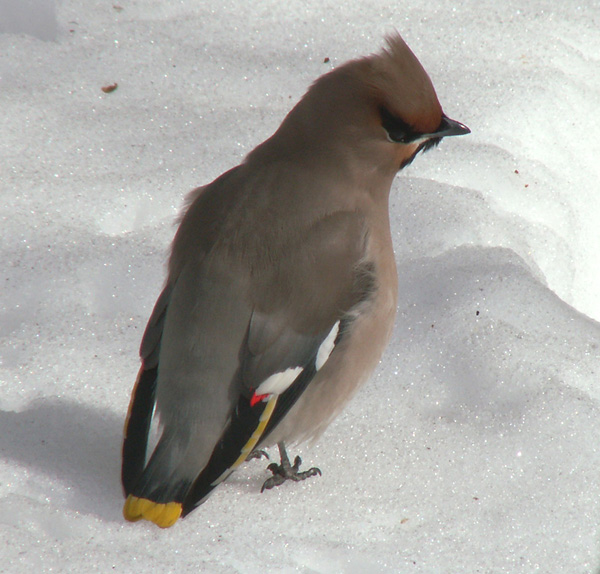 Пищуха похожа на маленькую мышку, только без хвостика: так же проворно и так же бесшумно перемещается вверх по стволу дерева.
кочующие
кочующие
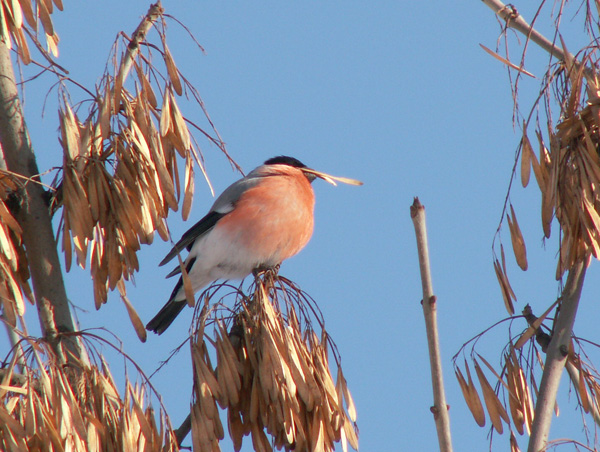 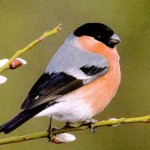 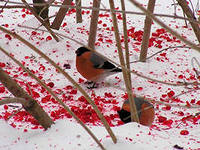 И все-таки, самая красивая наша зимняя птица - снегирь. Их можно найти везде, где есть рябина, а когда рябина заканчивается (ее поедают дрозды-рябинники и свиристели), снегири перелетают на клены и ясени.
загадки
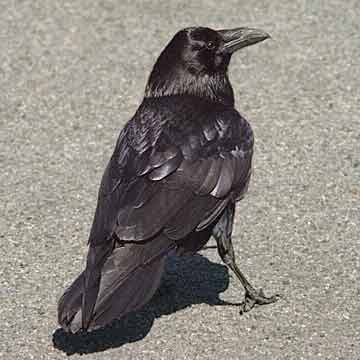 Ты откуда, ты откуда
Прилетел к нам, красногрудый?
- Облетел я всю Сибирь.
- Как зовут тебя?
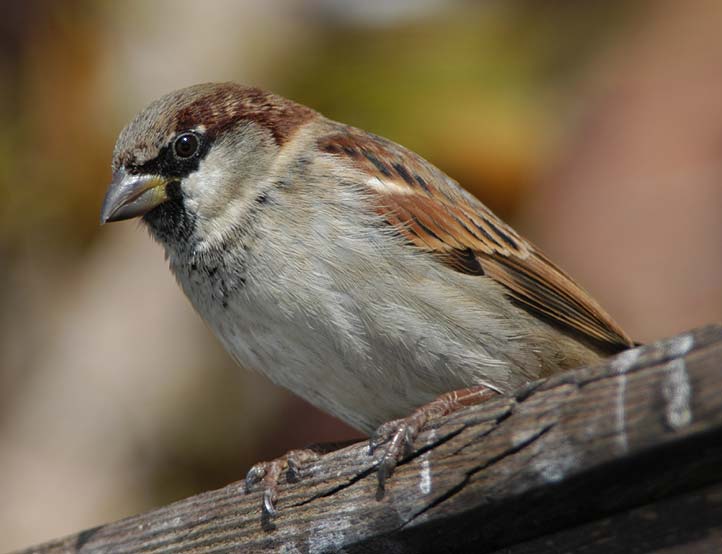 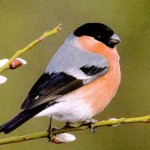 Кар-кар-кар! - кричит плутовка.
Ну и ловкая воровка!
Все блестящие вещицы
Очень любит эта птица!
И она вам всем знакома,
 
Как зовут её? …
Найдешь её в своём дворе,
Она на радость детворе.
Ты обижать её не смей!
Эта птичка
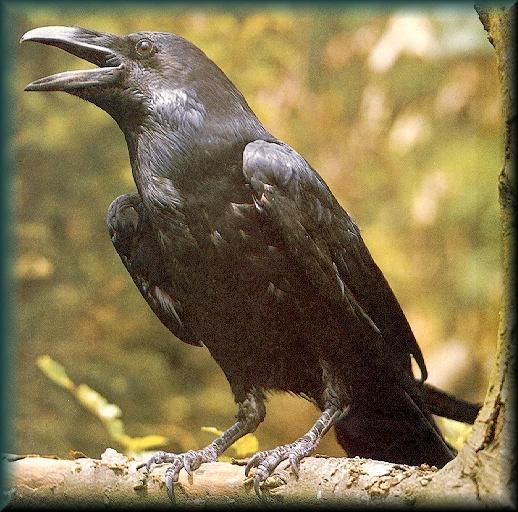 Всех прилетных птиц черней,
Чистит пашню от червей.
Взад-вперед по пашне вскачь.
А зовется птица
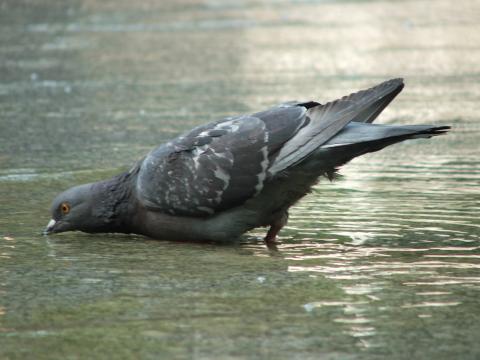 Носит почту точно в срок
- сизокрылый
викторина
Почему снегирю дали снежное имя?
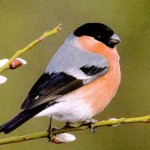 Снегири прилетают к нам с первым снегом, а весной улетают на север в родные края
Почему весной грачи прилетают первыми?
Грачам достаточно первой проталины, чтобы достать клювом корм – личинки.)
Почему клёст зимой гнёзда вьет?
Зимой много еловых семян для птенцов, а весной нет
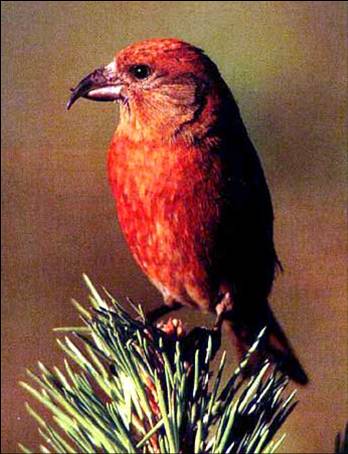 Кто носом деревья сажает?
Сойка – желуди
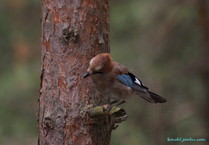 Какую птицу называют лесным доктором?
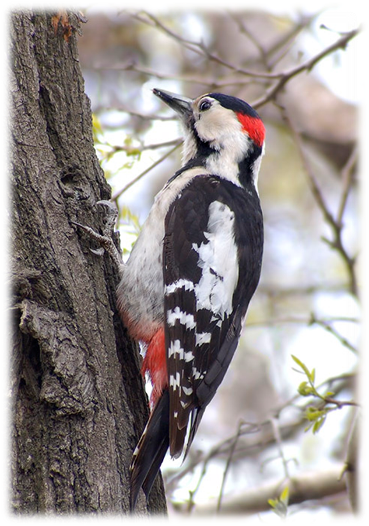 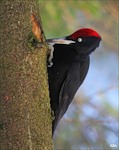 Кто ни разу шага не сделал?
Воробей
Найдите названия птиц
А
С
Н
О
В
Р
О
Й
О
В
Р
О
Е
Н
Т
Б
Я
К
Ц
Л
И
И
Л
Б
Д
Е
Я
З
И
А
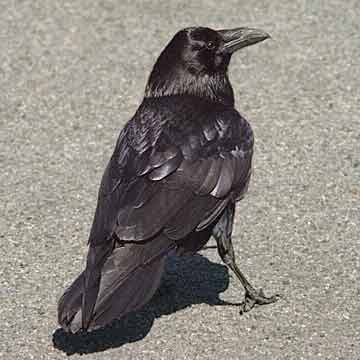 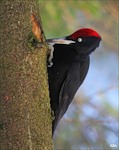 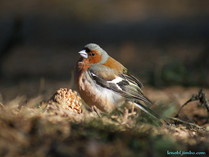 дятел
ворона
зяблик
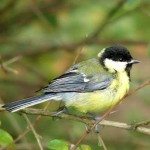 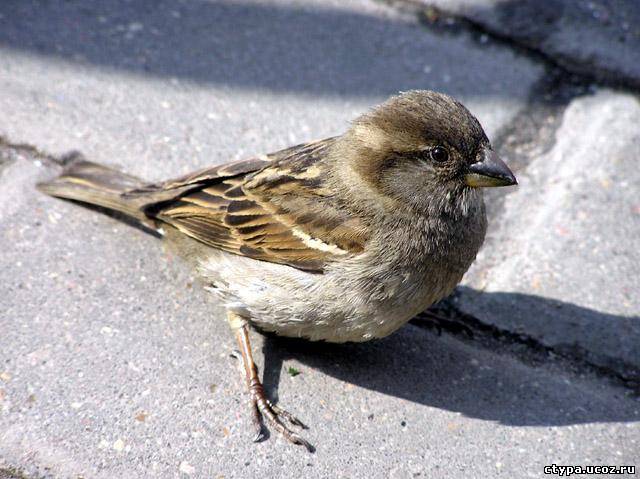 синица
воробей
http://lenobl.jimdo.com
http://turizm.lib.ru/c/chuksin_n/local_t.shtml
http://planetaviktor.ucoz.ru/publ/viktorina_pro_ptic/1-1-0-4